BPES Hybrid Parent Orientation - Primary
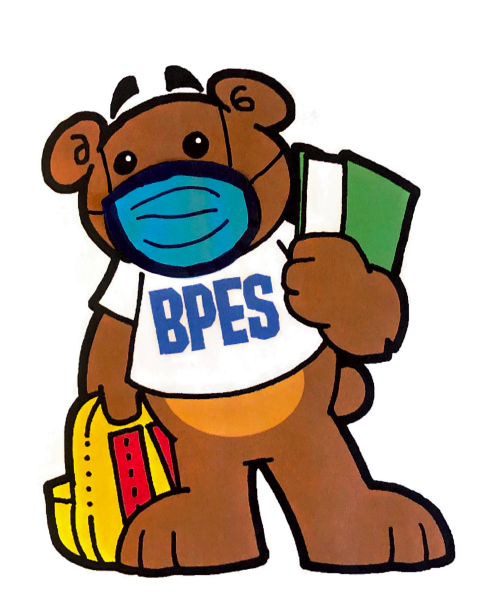 March 10 & 11, 2021
Agenda
Schedules
School Hours, Transportation, Arrival & Dismissal
Breakfast, Lunch, Recess
A Day in the Life of a Hybrid Student
Health & Safety
Q & A
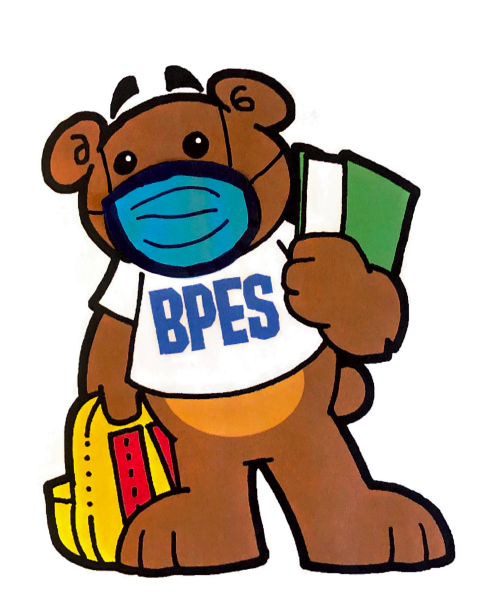 HCPSS Elementary Return Timeline
Week of March 15, 2021 - Hybrid students in Pre-K-2nd grades return in-person
Cohort A: Monday, March 15 
Cohort B: Thursday, March 18
Week of March 29, 2021 - Hybrid students in 3rd-5th grades return in-person
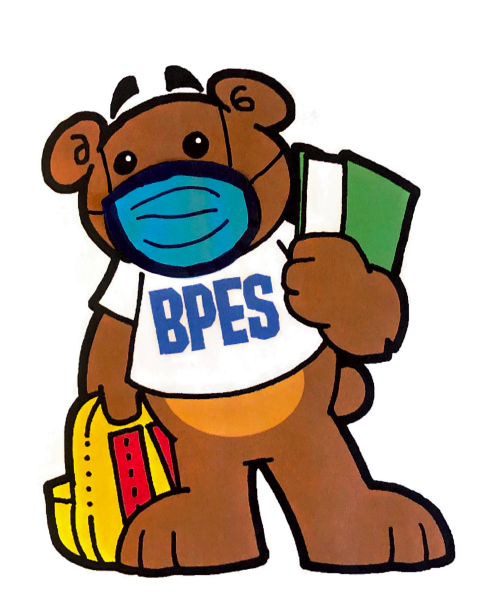 School Hours
Kindergarten-5th Grades
Monday & Tuesday (Cohort A) 
Thursday & Friday (Cohort B) 
9:40am-4:10pm
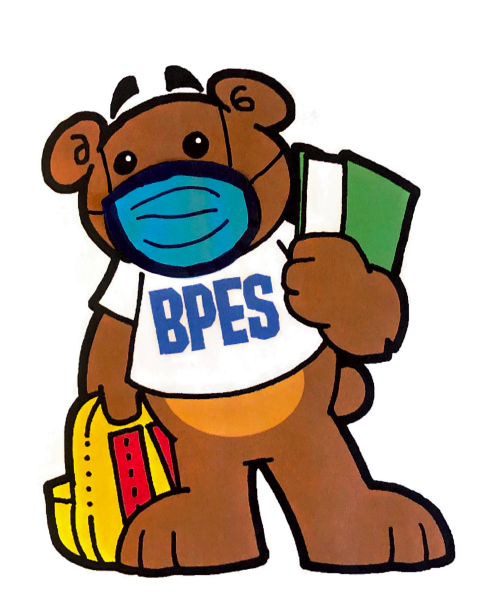 What Will My Child Do on Wednesdays?
Hybrid students will complete the following assignments asynchronously:
Lexia Core5
DreamBox (or another math assignment)
20 minutes independent reading

Students no longer have asynchronous content or related arts assignments.
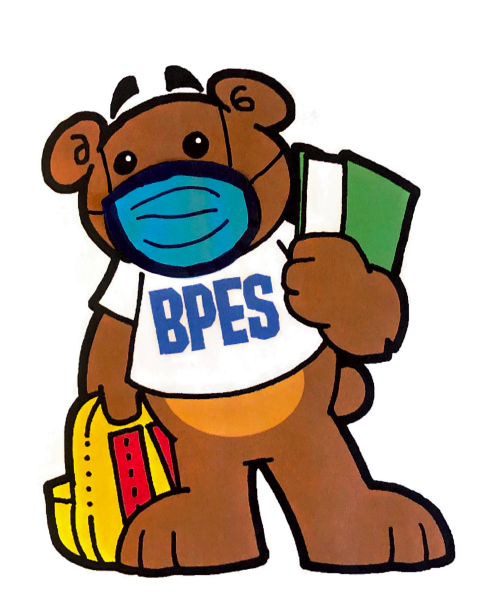 Bus Information
Bus stop location, pickup and drop off times are available on the HCPSS website
http://www.infofinderi.com/ifi/?cid=HCP2IOASIJVW 
Families of students who receive specialized transportation will be contacted by bus contractors
Assigned seats, one per seat (unless siblings) 
Attendance taken daily
Bus will load rear to front and unload front to rear
Masks required - disposable masks will be available 
Windows will be down - please dress your child accordingly
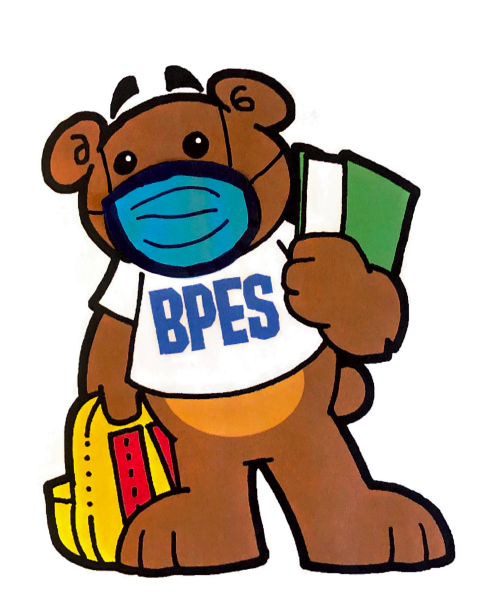 Arrival & Dismissal
Staff outside at 9:30 - Please do not drop students off before this time
Staff in car loop will assist students getting out of the car - please do not get out of your car
Staggered dismissal
RECC car riders will meet on the RECC playground for both arrival and dismissal
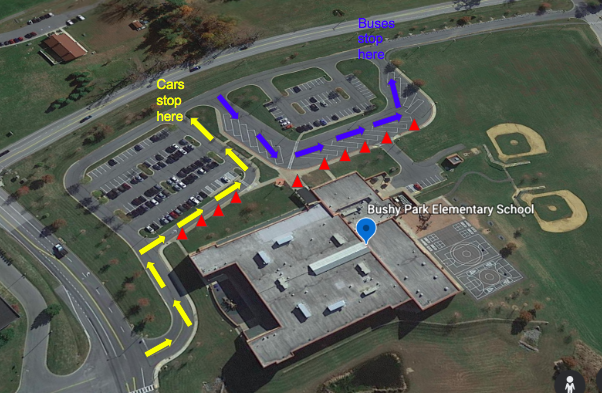 Arrival & Dismissal - Car Riders
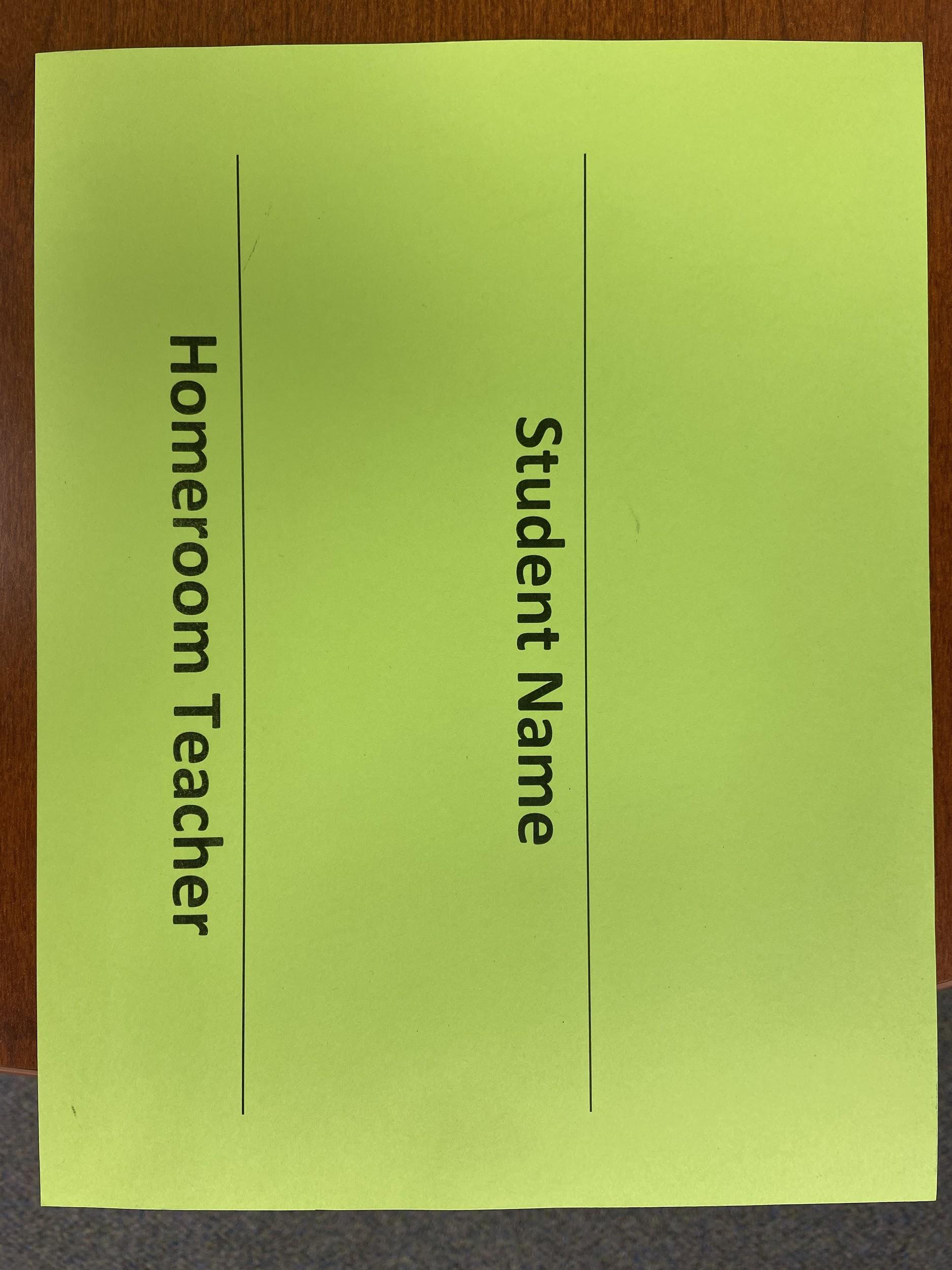 Please fill out and keep the green sign on display when you come to pick up your child to assist us with an efficient and safe dismissal.
Breakfast and Lunch
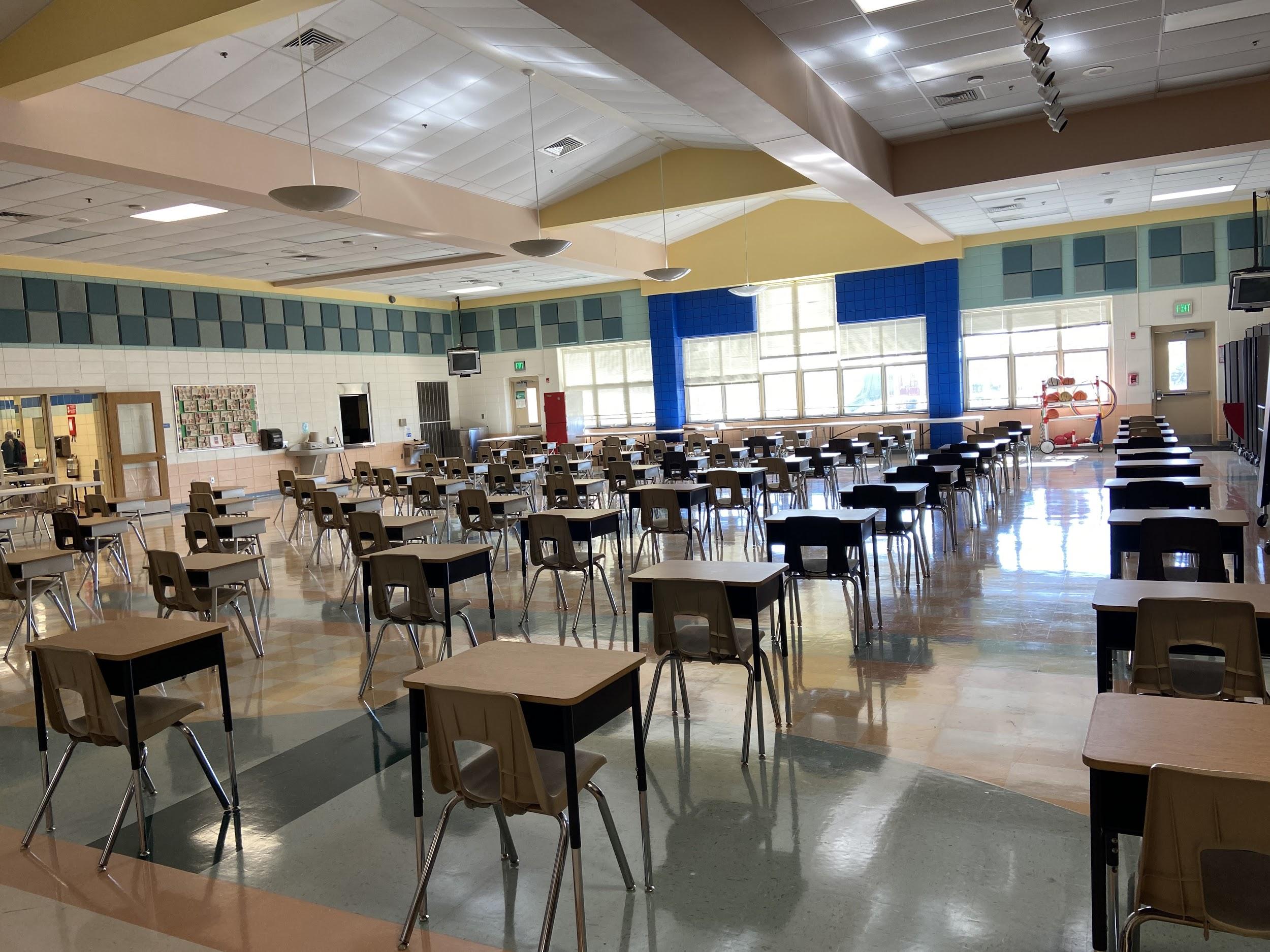 Free Grab & Go Breakfast for all students 
Free lunch for all students
RECC students will also have the opportunity to receive meals 
Socially-distanced cafeteria seating
Masks on while not eating
Sanitizer in cafeteria
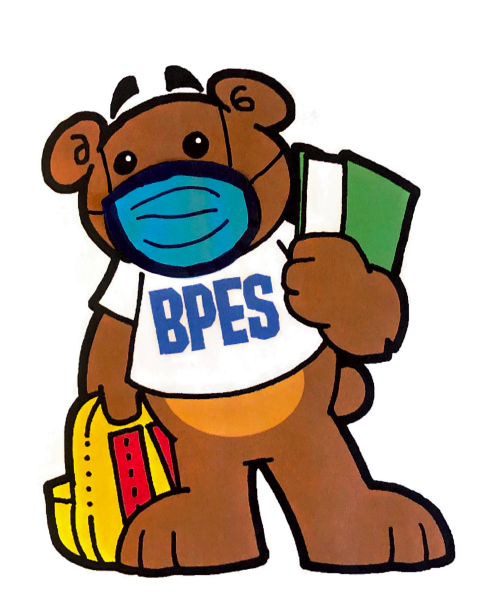 Recess
Outside weather permitting - please dress appropriately 
Students will be assigned zones (field, playground, blacktop)
Playground equipment will be used
Examples of contactless games:
Red light/green light
Yoga
Scavenger hunts
Students will be masked at recess and social distancing will be expected
Hand sanitizer will be encouraged before, during, and after recess
Indoor recess - students will be supervised indoors - no shared games or materials
A Day in the Life of a Hybrid Student
What to bring - Please label everything with permanent marker:
Fully charged Chromebook and charging cord
Headphones (non-bluetooth)
2 masks, in a plastic bag
Face shield (optional)
Water bottle
Student login information
Supply box and journals 
Lunch, if not taking school lunch
Snack, if requested by your child’s teacher
Art supply bag
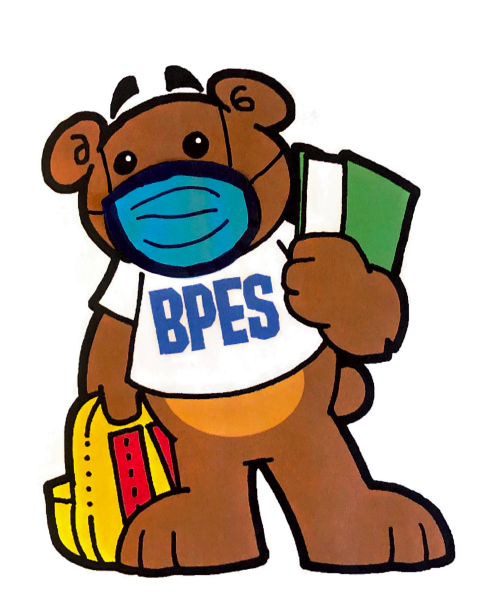 A Day in the Life of a Hybrid Student
How to prepare the art supply bag:
Sharpened pencil, large eraser, sharpie, sharpened colored pencils, markers, crayons, glue and scissors (please leave watercolor sets at home)
Art folder (will be distributed next week) with folded 12x18 drawing paper (provided in August)
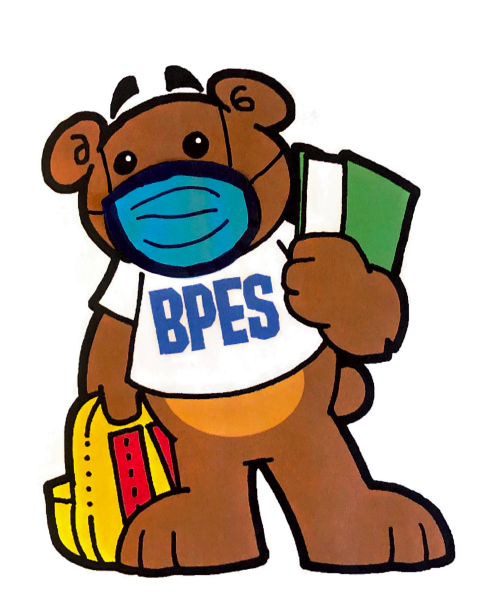 A Day in the Life of a Hybrid Student
While your child is in-person on his or her assigned days, the remainder of the class will participate concurrently via Google Meet. A student attending in-person may log in to the Google Meet to join their virtual classmates.
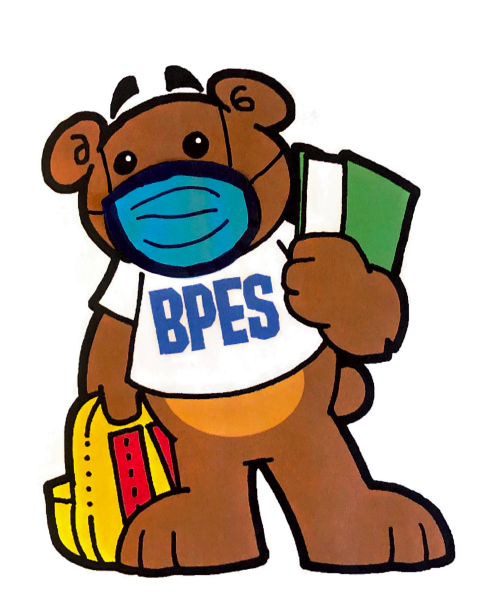 Transitions
Students will transition to math, related arts, and other classes, including special services, as well as lunch and recess

Social distancing marks and signage will be in all hallways and transition areas like the cafeteria, arrival areas, stairwells, and recess
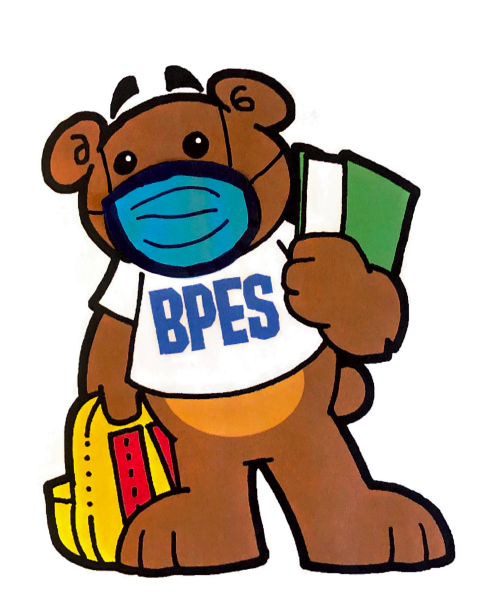 In the Classroom...
Each student has 2 desks - for work space and personal items. Students will put their backpacks under the second desk. 
Student chairs are at least 6 feet apart.
Hand sanitizer will be available.
Hand washing will be encouraged.
Masks required unless there is a medical accommodation.
Disinfectant wipes will be available.
The teacher will teach from his/her working area.
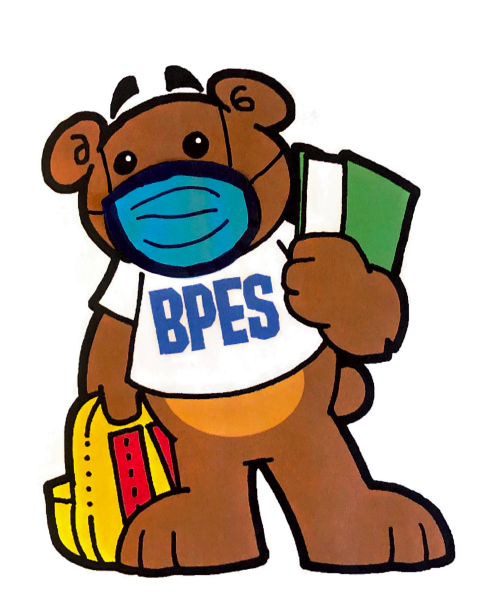 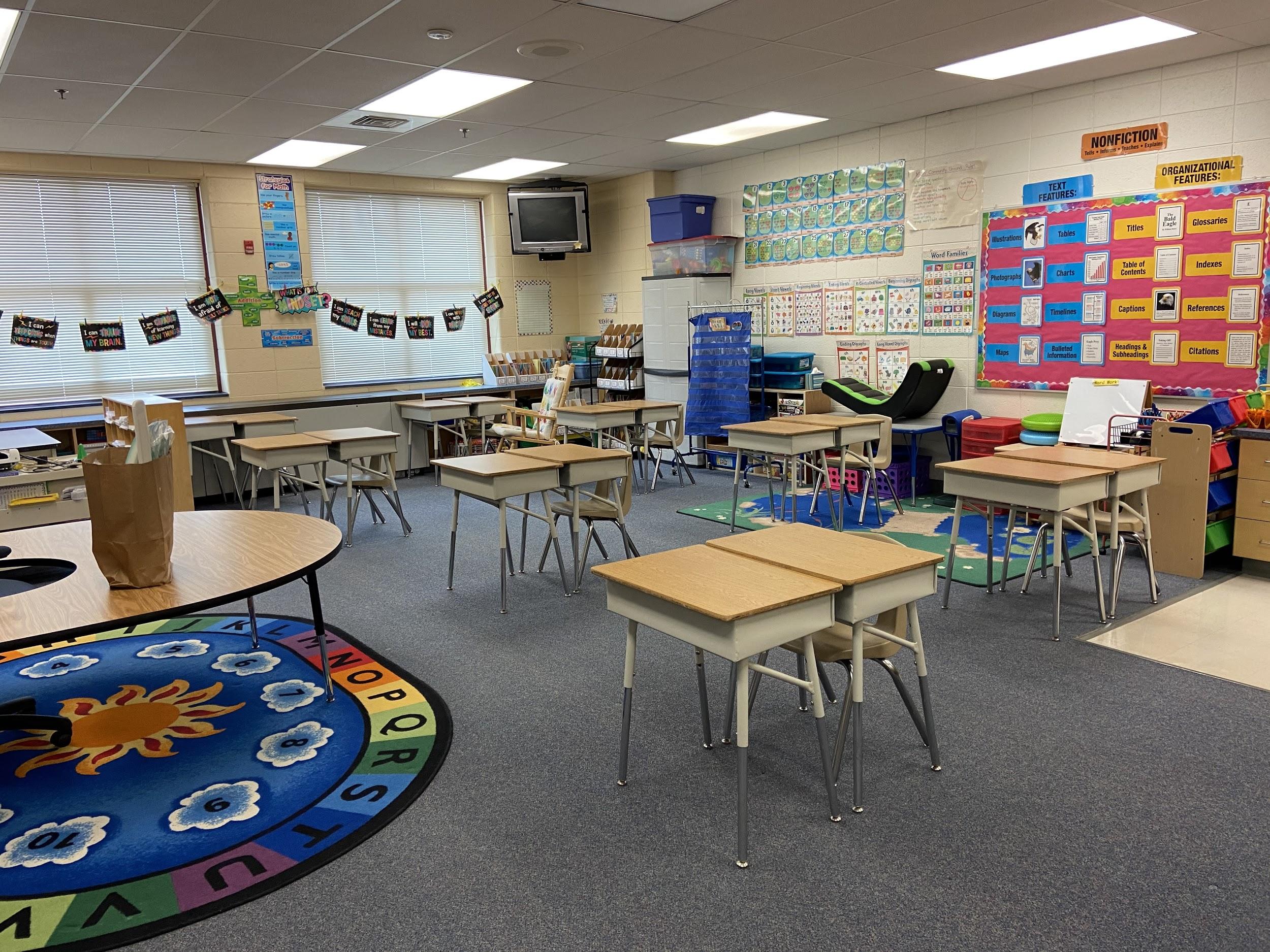 Classroom Setup Example
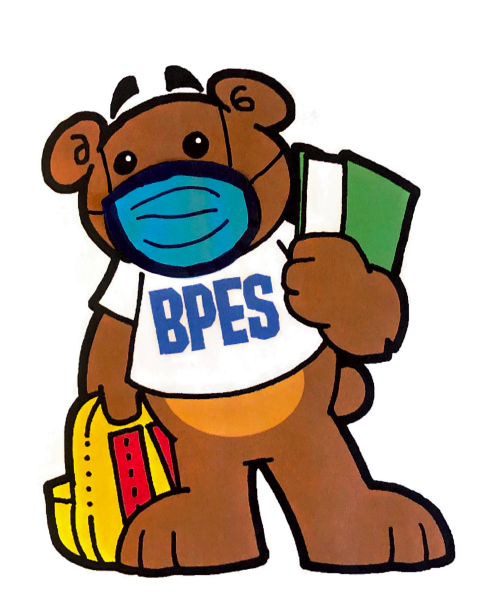 Related Arts
Students will transition to Related Arts classes
Virtual and in-person students will have the same lesson
Chromebooks may be used in all RA classes
No asynchronous assignments for related arts
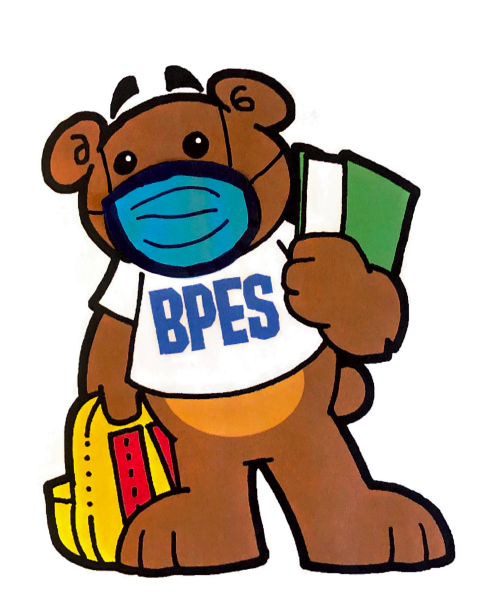 Related Arts Spaces
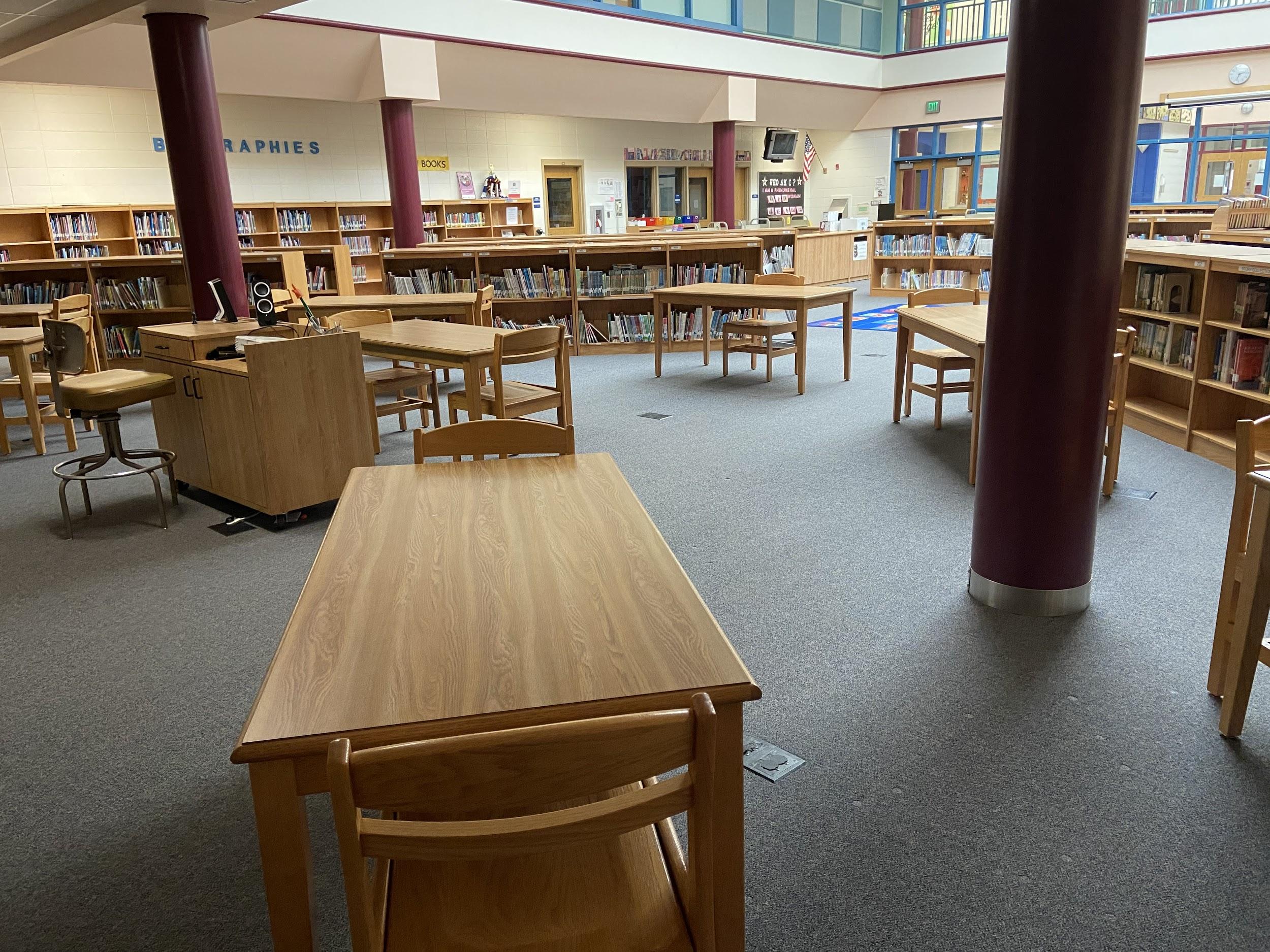 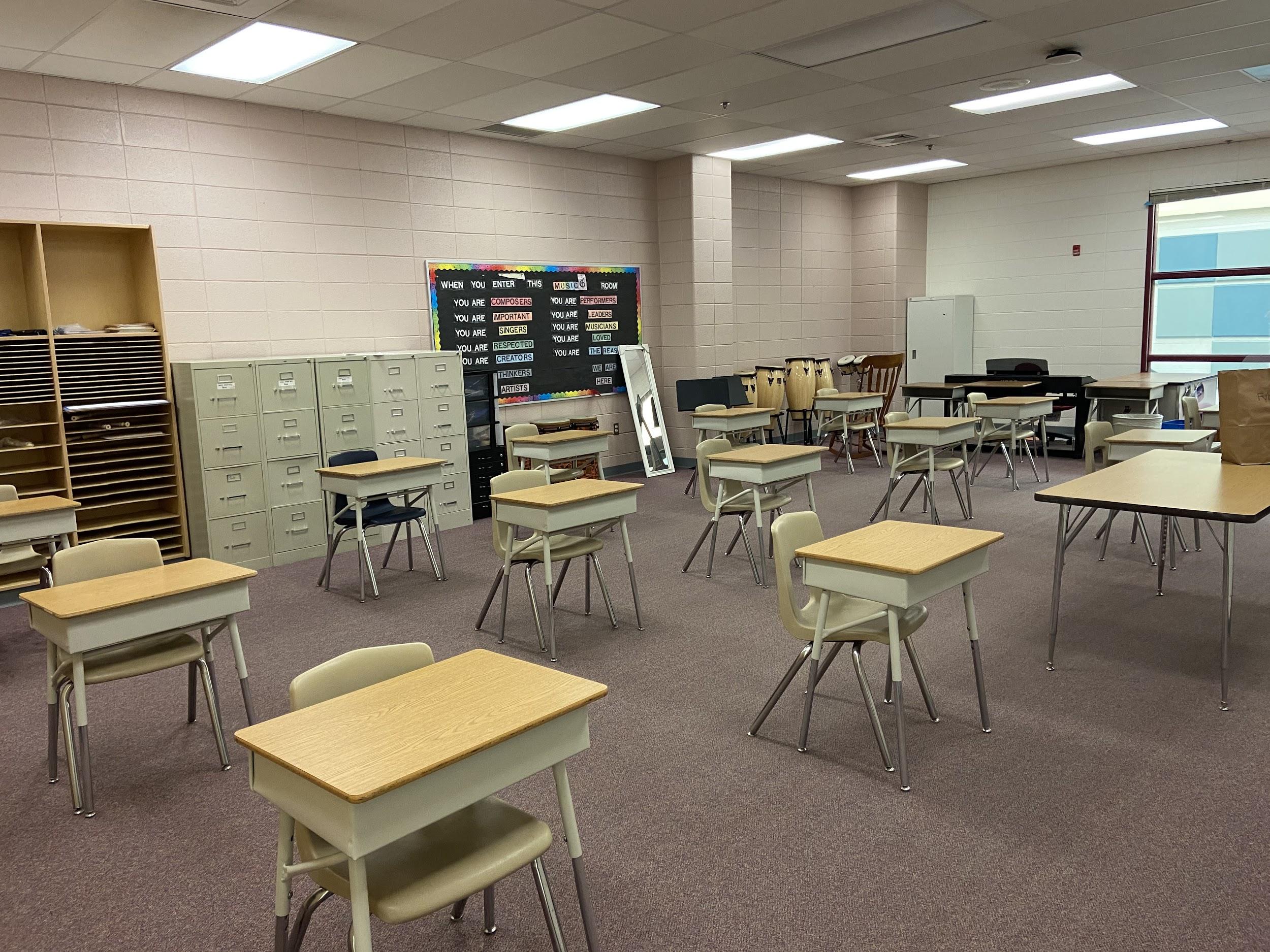 Health & Safety
Personal Protective Equipment (PPE)
Nitrile gloves for all staff
Reusable, 3-ply cotton face masks for all staff and students
Clear face masks to support individuals with hearing/speech needs 
Supply of disposable masks for school use as needed
Hand sanitizer in every classroom and areas throughout the school
Desk shields and tabletop sneeze guards, where required
Face shields for all staff and students (optional to wear)
Disinfectant wipes
Extra facial tissues
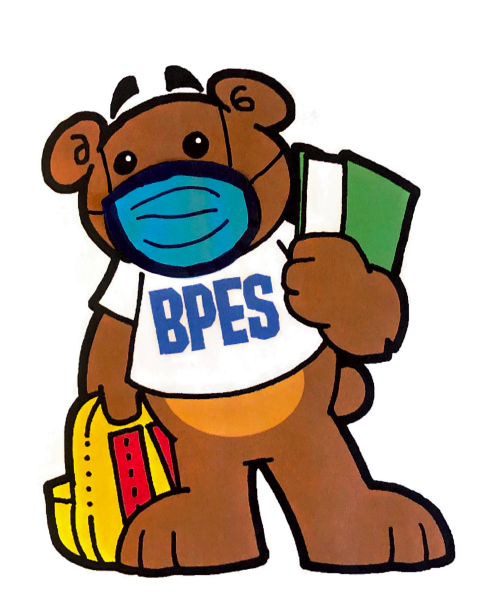 Health & Safety
COVID & Contact Tracing:
A student determined to be a close contact with a person with verified COVID-19 must quarantine for 14 days. Identified close contacts of those with COVID-like illness will also be sent home and instructed to quarantine.  
Students or staff who have tested positive for COVID-19 should isolate and not return to school until they have been out at least 10 days from the onset of symptoms or positive test without symptoms, remain fever-free for 24 hours, and show a consistent improvement of symptoms.
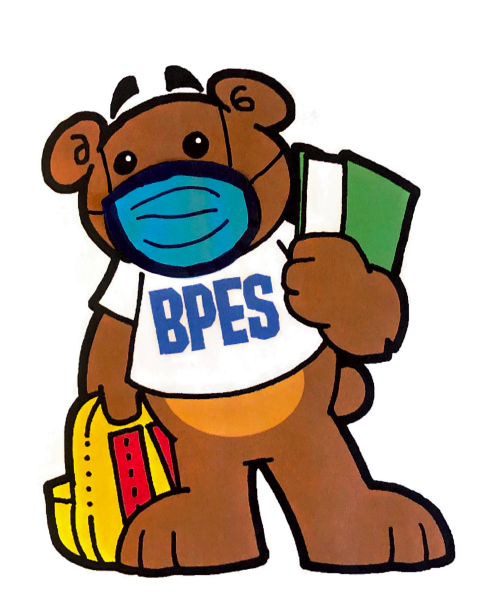 Health & Safety
Contact tracing is handled by the Howard County Health Department (HCHD), with support from and in coordination with the HCPSS Office of Health Services. 
Contact our cluster nurse, Mrs. Denie Gorbey-Creese, with questions regarding COVID and contract tracing protocols.
Denie_Gorbey-Creese@hcpss.org
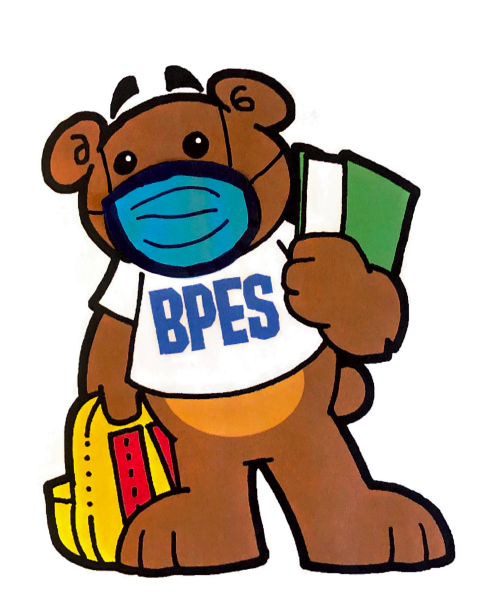 When Should My Child Stay Home?
New onset cough or shortness of breath
Fever over 100.0 or chills within the past 24 hours (without medication) 
New loss of taste or smell
Fatigue
Muscle or body aches
Headache
Sore throat
Congestion or runny nose
Nausea or vomiting
Diarrhea
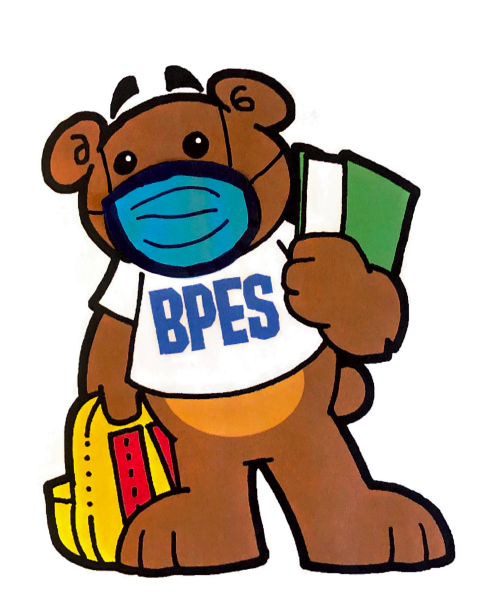 How Can I Help My Child Prepare?
Practice wearing masks for longer periods of time. 
Practice standing 6 feet apart from others.
Practice frequent hand washing.
Practice INDEPENDENTLY opening and closing food containers, snack bags, yogurt, etc. so that only your child touches their own food without an adult assisting and touching it. 
Practice tying shoelaces independently.
Practice logging in by themselves. 
Review with them where they will go when they arrive in the morning.
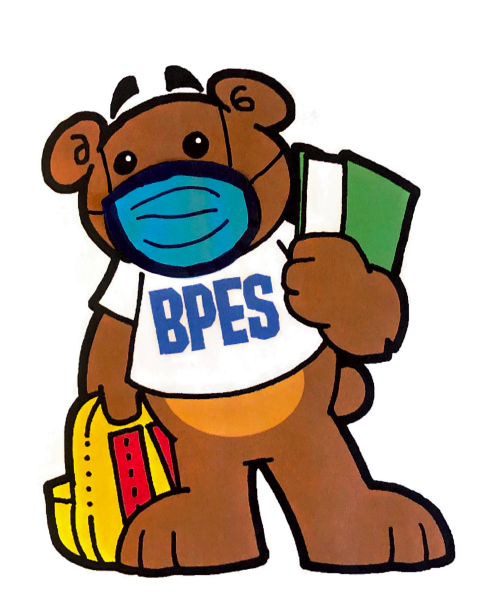 Most of all...
Help your child prepare that school will not look or feel the same as they remember - this is our first step forward in a gradual return to our normalized environment. Our modeling will help shape their reactions.
Thank you for your help in supporting our return to in-person opportunities for your child!
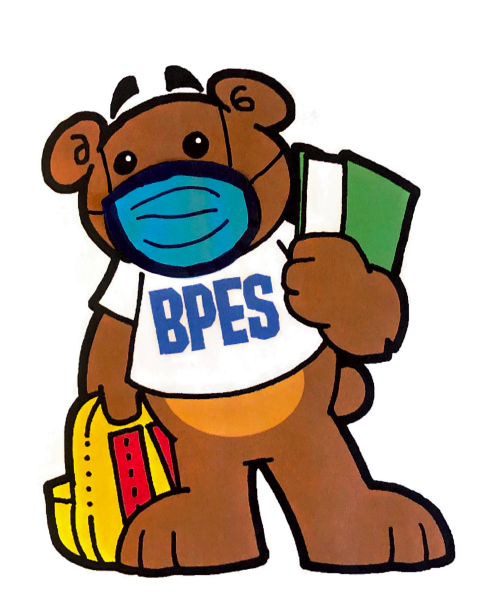 Questions?

Julia_Bialeski@hcpss.org 
Charles_West@hcpss.org 
BPES: 410-313-5500
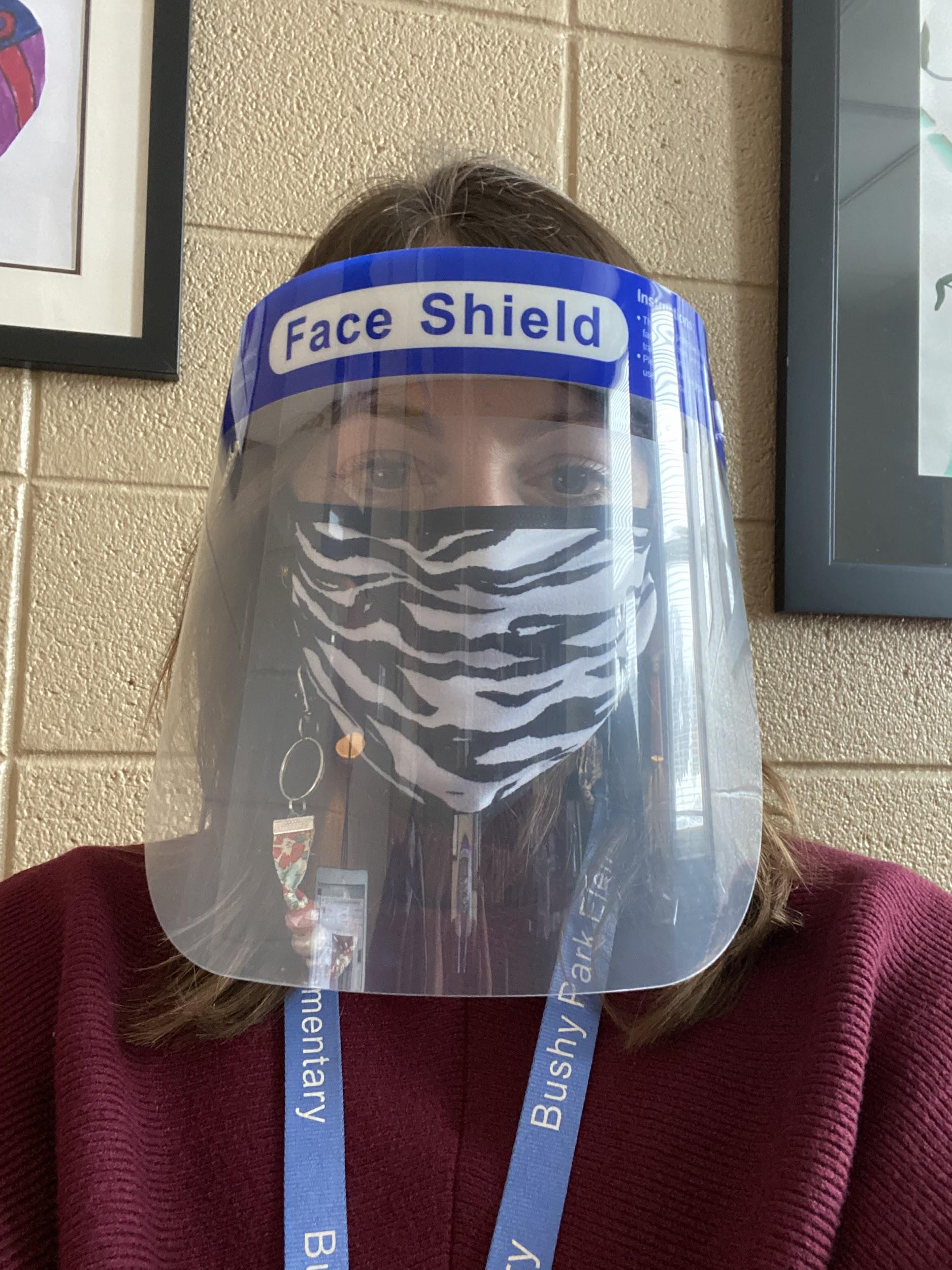 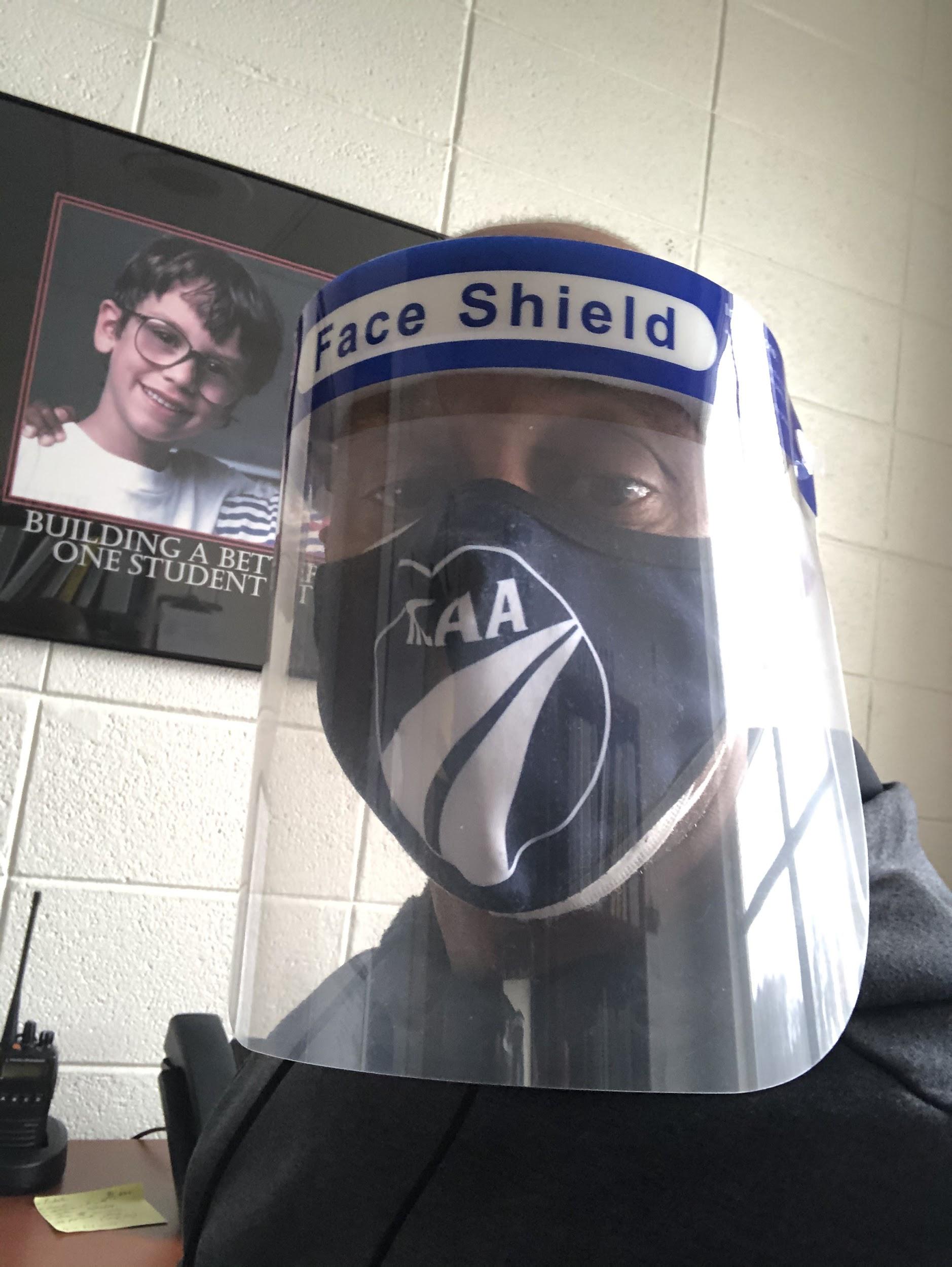